Особенности обработки персональных данных при ведении кадрового и бухгалтерского учета
Высоцкий П. Е.
Начальник ОИБ ДСиИ
Новосибирск, 2016
Термины и определения
Персональные данные
Обработка персональных данных
Обезличивание персональных данных
Общедоступные источники персональных данных
Законодательство
ФЗ от 27.07.2006          № 149-ФЗ                  "Об информации …"
ФЗ от 27.07.2006        № 152-ФЗ             "О персональных данных"
ПП РФ от 21.03.2012   № 211 "Об утверждении перечня мер …"
ПП РФ от 01.11.2012   № 1119 "Об утверждении требований …"
Законодательство
ПП РФ от 15.09.2008   № 687 "Об утверждении Положения …"
Приказ ФСТЭК России от 18.02.2013 N 21 "Об утверждении Состава …"
Приказ ФСТЭК России от 11.02.2013 N 17 "Об утверждении Требований …"
Приказ ФАПСИ от 13.06.2001 N 152 "Об утверждении Инструкции …"
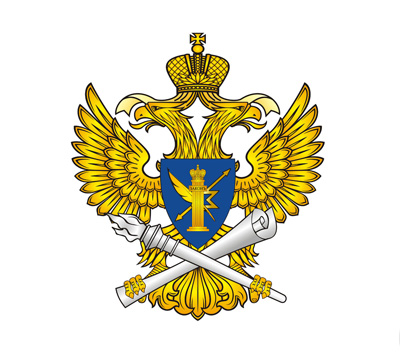 Роскомнадзор
Федеральная служба по надзору в сфере связи, информационных технологий и массовых коммуникаций
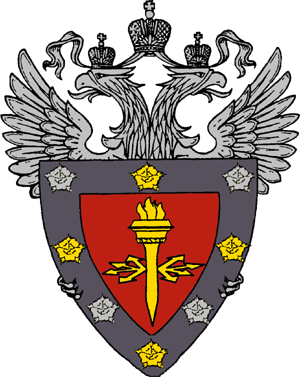 ФСТЭК
Федеральная служба по техническому и экспортному контролю
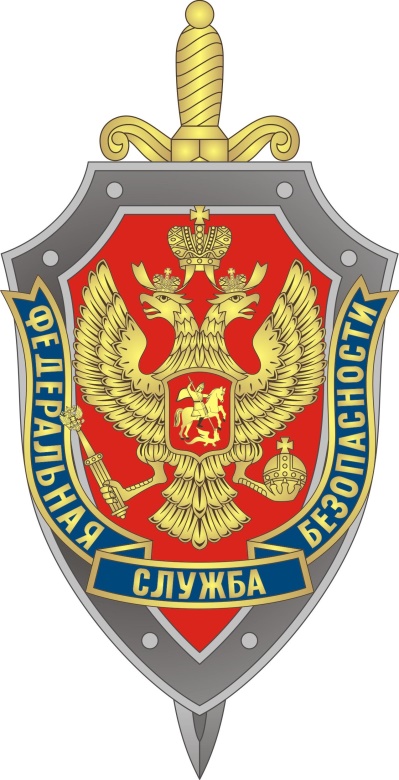 ФСБ
Федеральная служба безопасности
Типовые угрозы
Непреднамеренное уничтожение данных
Вирусная активность
Утечка информации со стороны внутреннего пользователя
Отдельная группа вирусов-шифровальщиков
Утечка информации при передаче по незащищённым каналам
Вирусы-шифровальщики
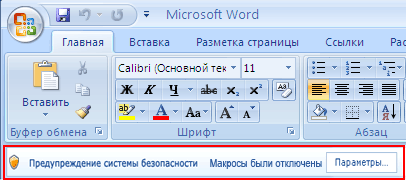 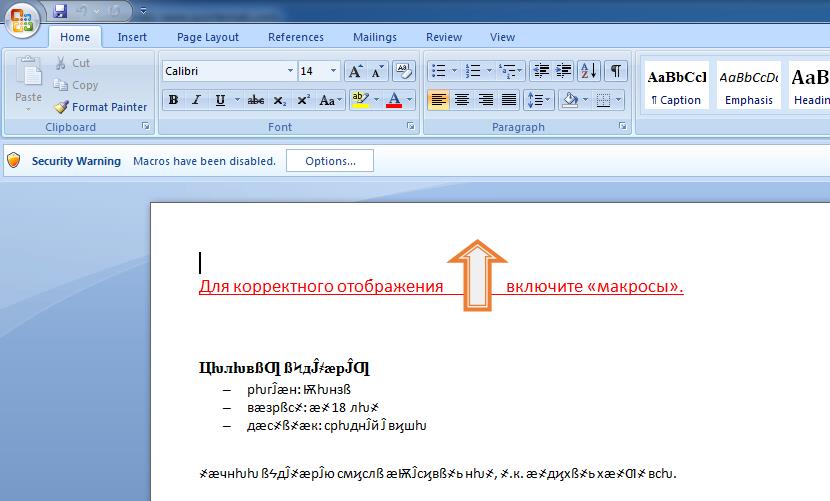 Вирусы-шифровальщики
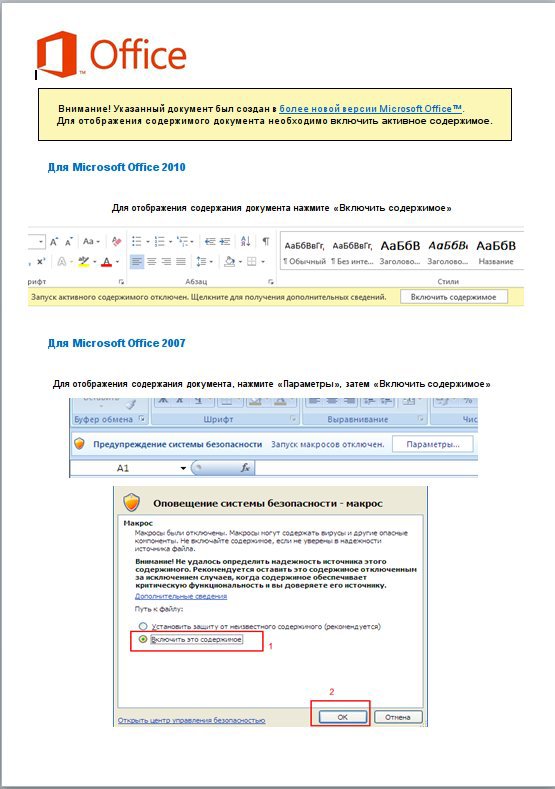 Вирусы-шифровальщики
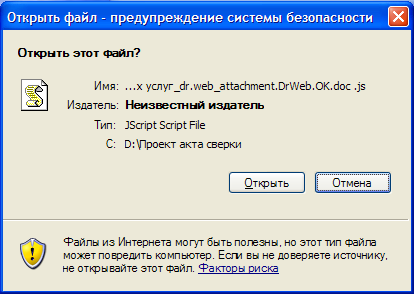 Вирусы-шифровальщики
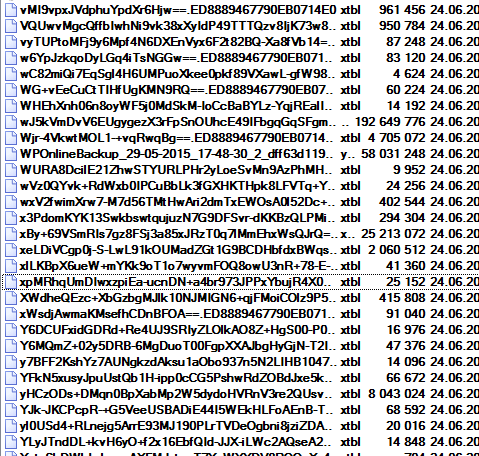 Вирусы-шифровальщики
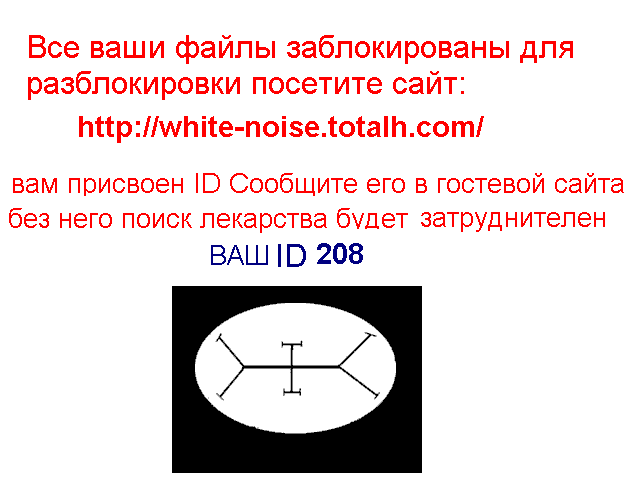 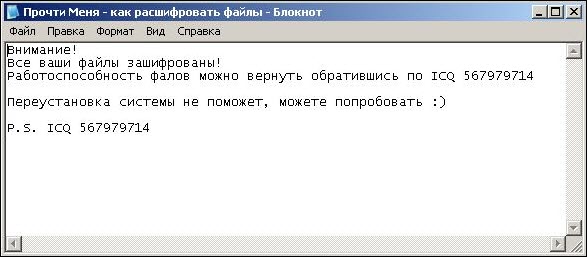